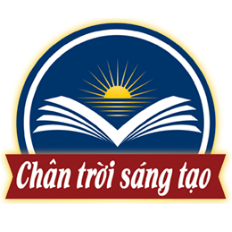 HÀ NỘI
HẢI PHÒNG
VINH
ĐÀ NẴNG
NHA TRANG
TP HCM
CHÀO MỪNG CÁC EM ĐẾN VỚI 
BÀI HỌC LỊCH SỬ 6
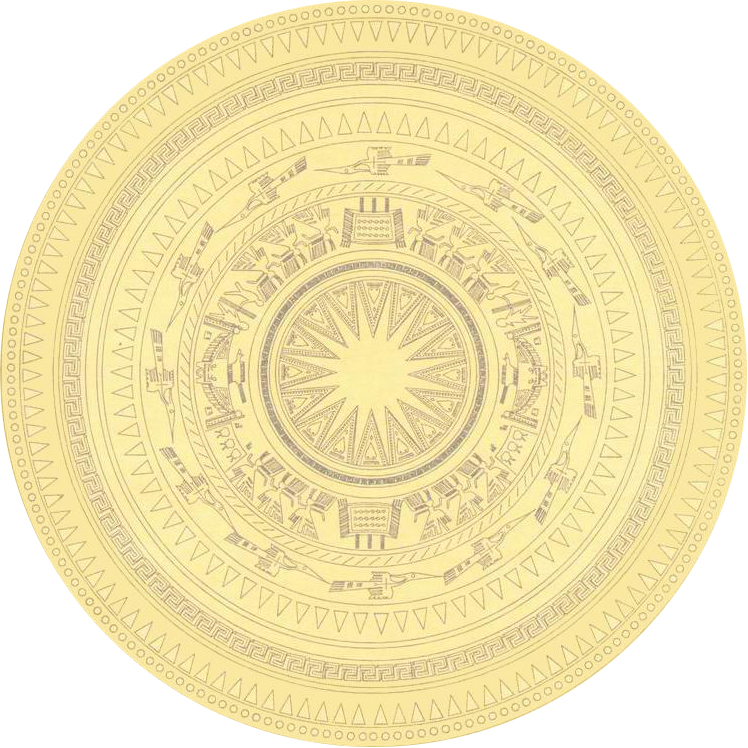 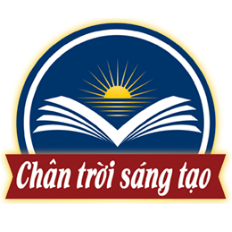 NHIỆM VỤ: THEO DÕI ĐOẠN PHIM VÀ TRẢ LỜI CÁC CÂU HỎI SAU
1. Nền văn minh nào được đề cập đến trong đoạn phim?
2. Nhân tố nào giữ vai trò quan trọng trong sự hình thành nền văn minh này?
3. Vai trò của nền văn minh này đối với nhân loại như thế nào?
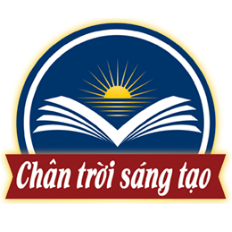 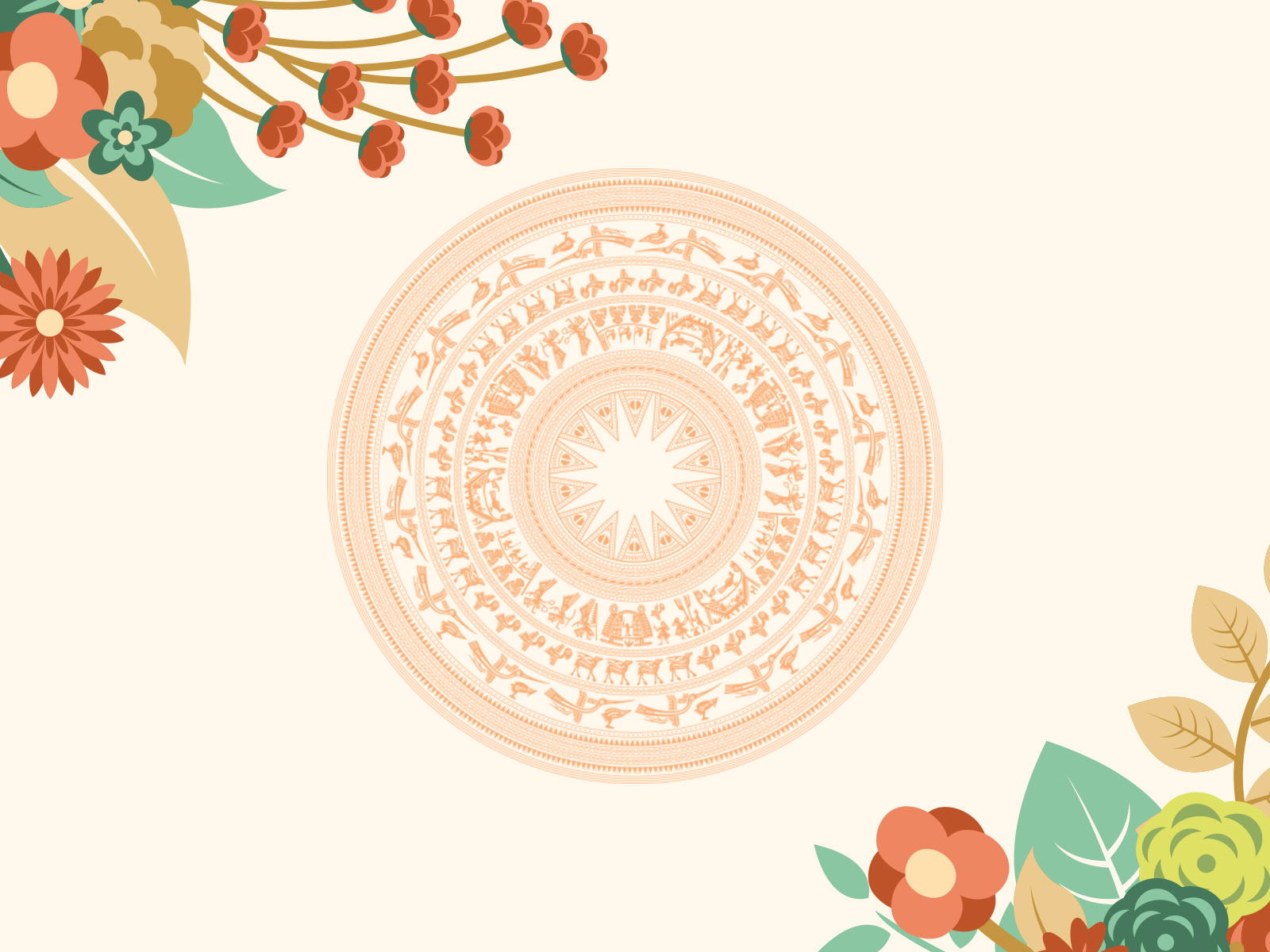 CHƯƠNG 3. XÃ HỘI CỔ ĐẠI
Tiết 11+12 - Bài 6. AI CẬP CỔ ĐẠI
I. ĐIỀU KIỆN TỰ NHIÊN
II. QUÁ TRÌNH THÀNH LẬP NHÀ NƯỚC AI CẬP CỔ ĐẠI
III. NHỮNG THÀNH TỰU VĂN HÓA TIÊU BIỂU
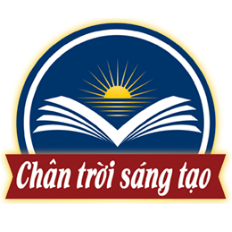 I. ĐIỀU KIỆN TỰ NHIÊN
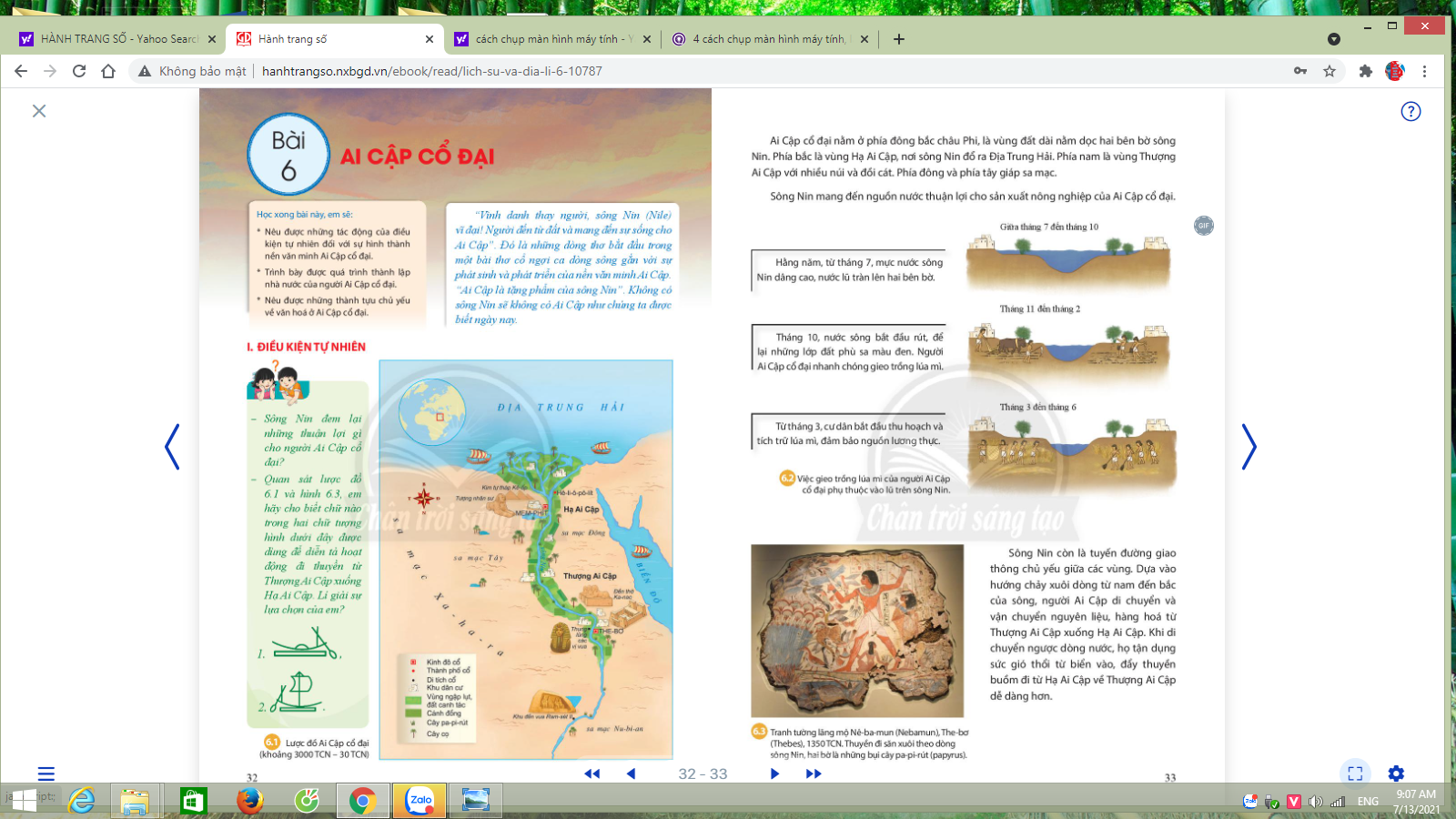 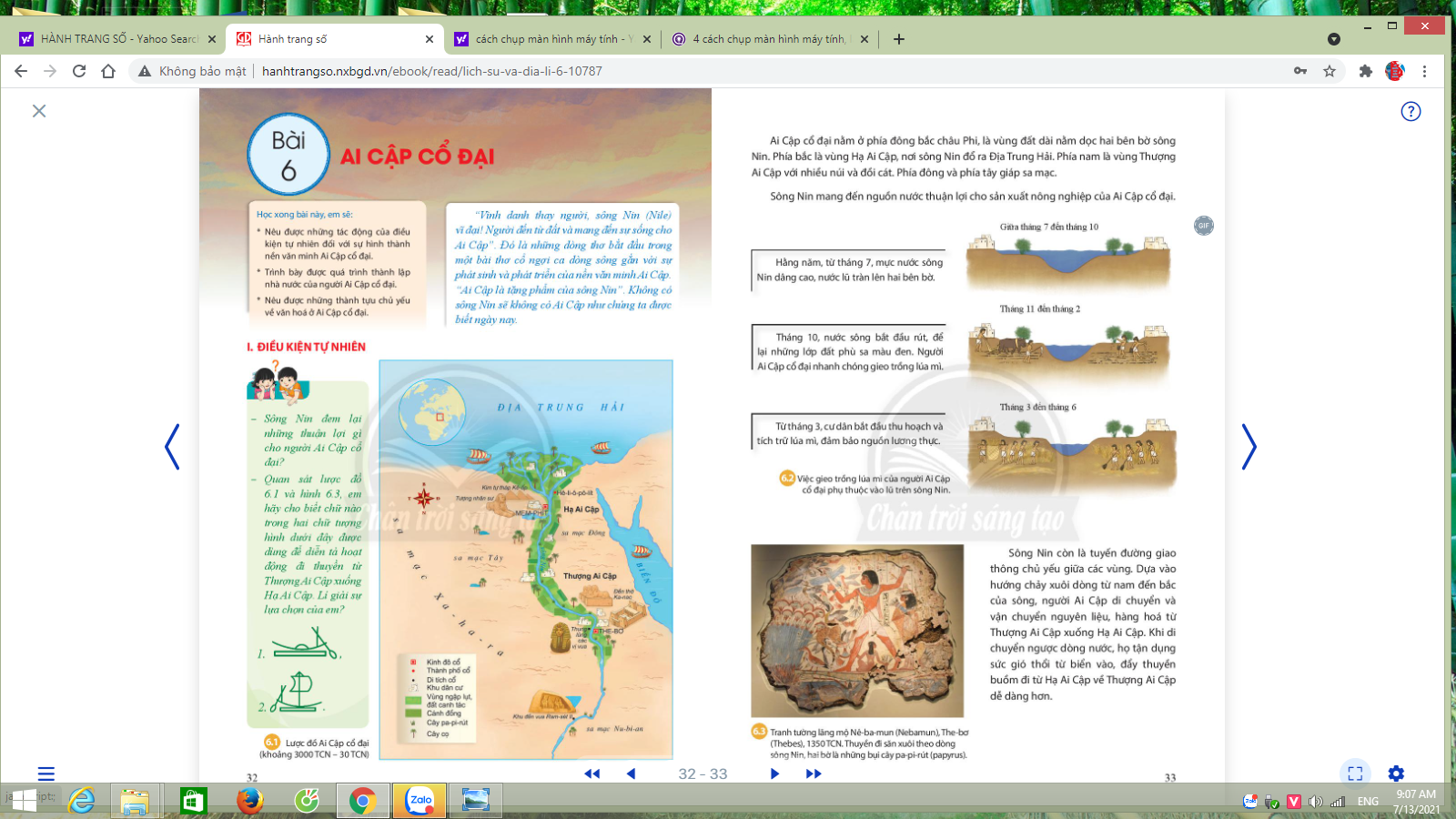 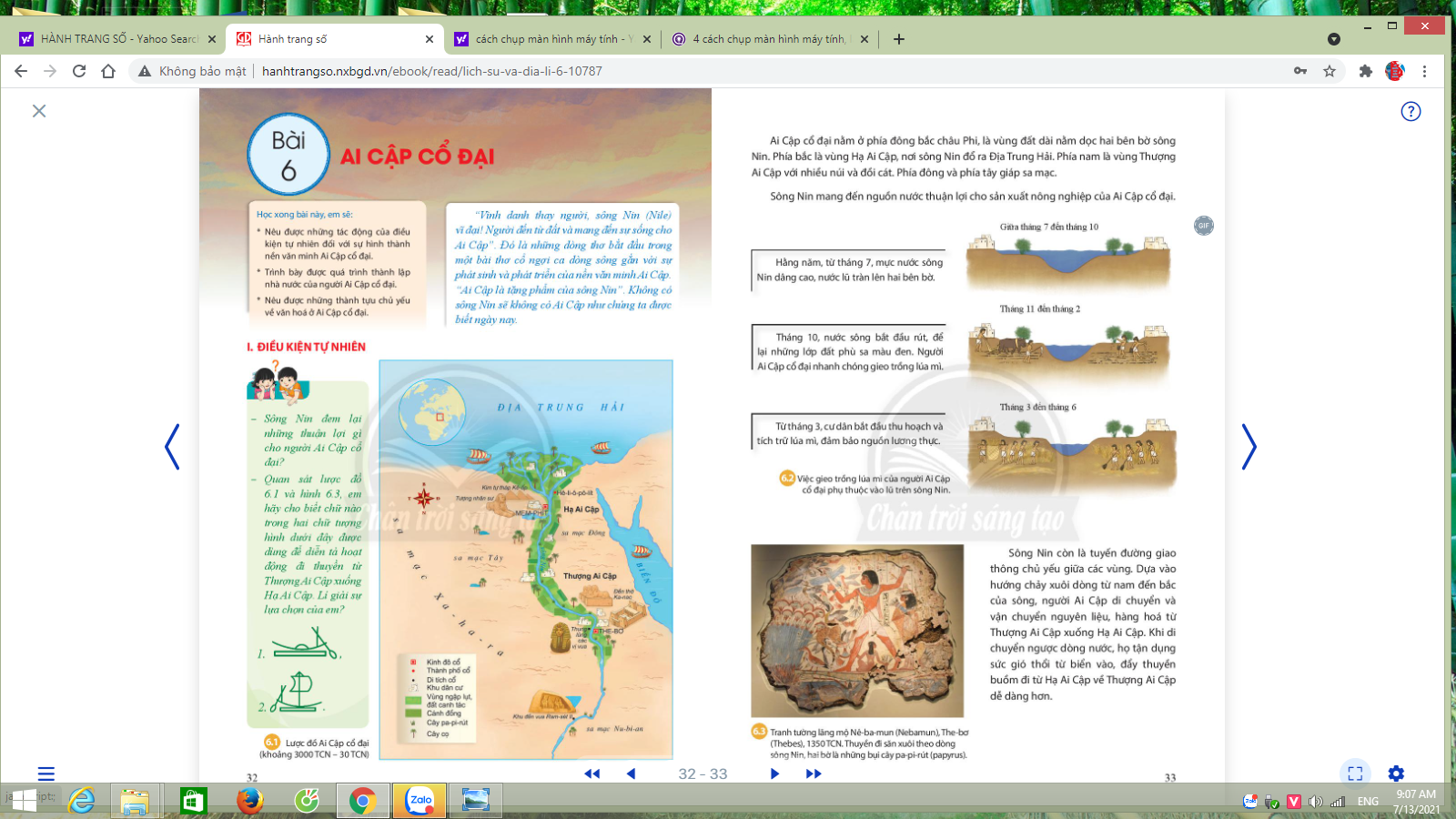 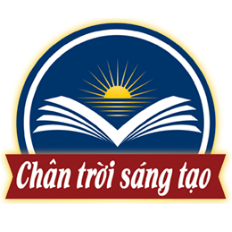 I. ĐIỀU KIỆN TỰ NHIÊN
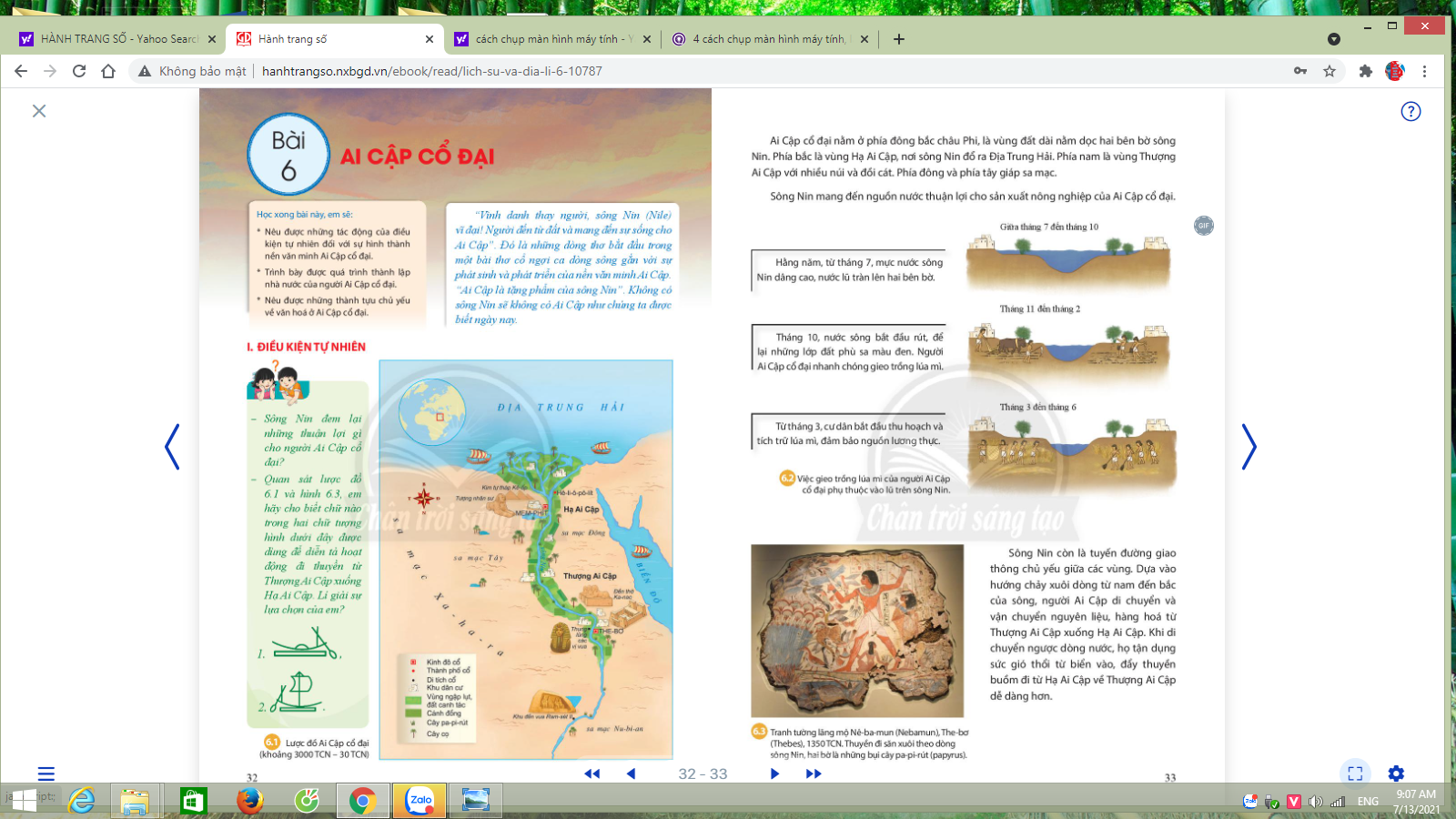 -Ai Cập nằm ở đông bắc châu Phi, có lưu vực sông Nin rộng lớn.
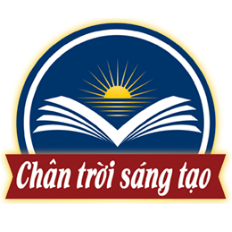 I. ĐIỀU KIỆN TỰ NHIÊN
Nhiệm vụ 2
1. Sông Nin đem lại những thuận lợi gì cho người Ai Cập cổ đại?
2. Quan sát lược đồ 6.1 và hình 6.3 cho biết chữ nào trong 2 chữ tượng hình dưới đây được dùng để diễn tả hoạt động đi thuyền từ thượng Ai Cập xuống Hạ Ai Cập? Lí giải sự lựa chọn của em?
3.Nhận xét về tác động của điều kiện tự nhiên đối với sự hình thành nền văn minh Ai Cập, Lưỡng Hà
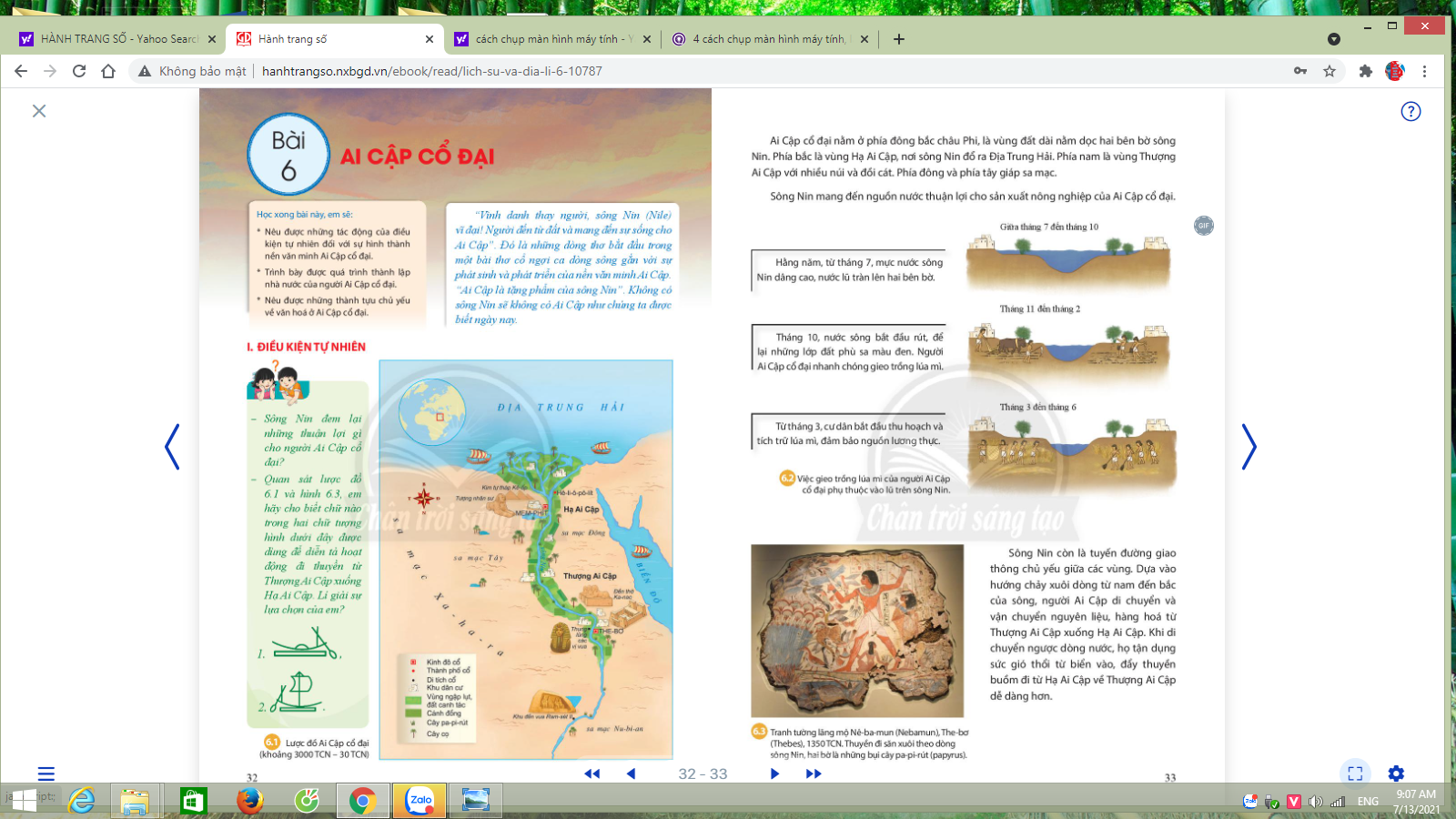 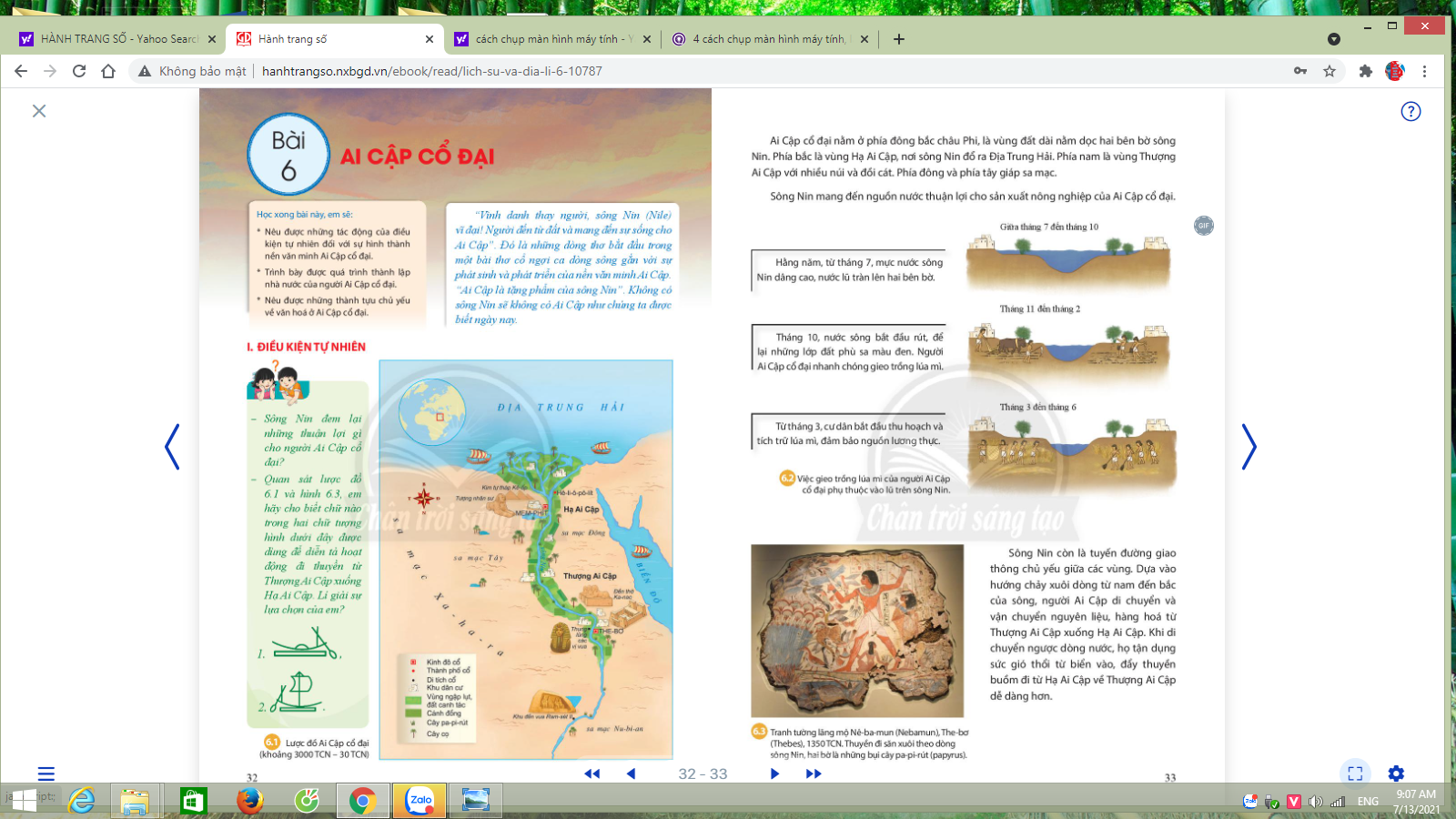 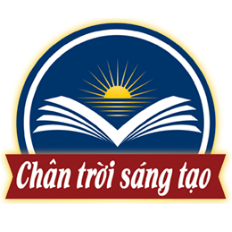 I. ĐIỀU KIỆN TỰ NHIÊN
3.Tác động của ĐKTN đối với sự hình thành văn minh Ai Cập
1.Thuận lợi do sông Nin mang lại cho Ai Cập
-Ai Cập nằm ở đông bắc châu Phi, có lưu vực sông Nin rộng lớn.
-Nguồn nước dồi dào, bồi đắp phù sa  thuận lợi cho SX nông nghiệp.
+ Kinh tế nông nghiệp, phát triển sớm  nền văn minh hình thành
Sản xuất nông nghiệp phát triển.
Giao thông đường thủy phát triển.
 Nền văn minh hình thành sớm.
+ Liên kết công xã, tạo điều kiện cho nhà nước ra đời.
2. Hình 1. Vì dòng chảy sông Nin từ Nam đến Bắc, từ thượng Ai Cập đến hạ Ai Cập và đổ ra Địa Trung Hải. Thuyền đi xuôi dòng, dùng sức nước, không dùng buồm.
-Đường giao thông   phát triển buôn bán
-Nguồn nước phục vụ sinh hoạt
+ Có nhiều phát minh quan trọng phục vụ sản xuất.
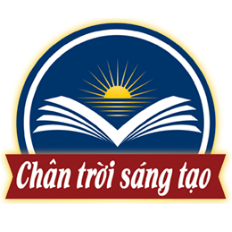 II. QUÁ TRÌNH THÀNH LẬP NHÀ NƯỚC AI CẬP CỔ ĐẠI
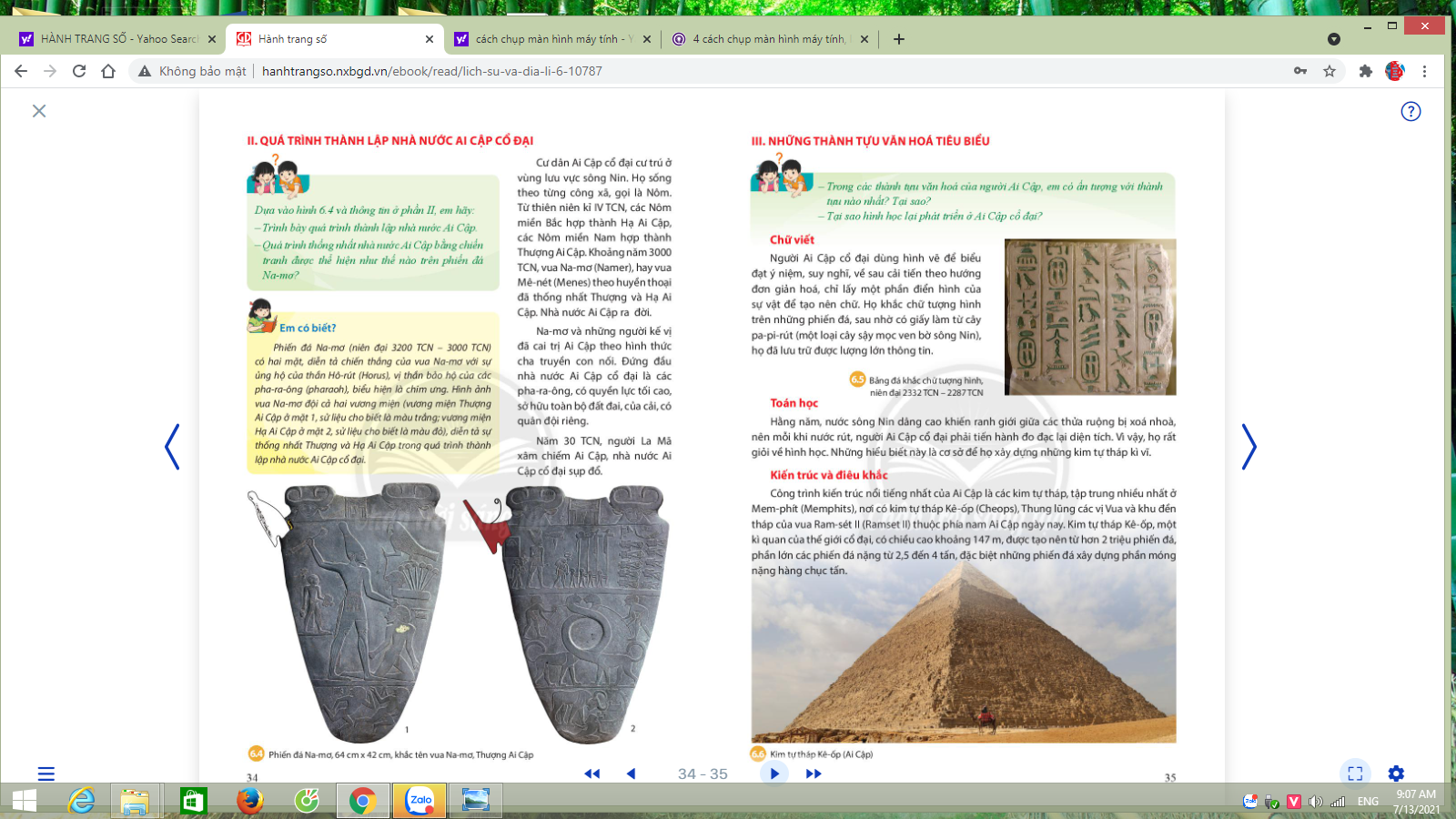 Nhiệm vụ học tập 
Dựa vào hình 6.4 và thông tin trong SGK phần II, em hãy: 
1. Trình bày quá trình thành lập nhà nước Ai Cập?
2. Quá trình thống nhất nhà nước Ai Cập bằng chiến tranh được thể hiện như thế nào trên phiến đá Na-mơ?
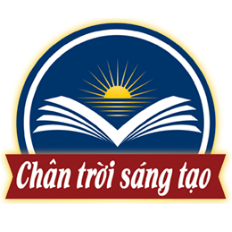 II. QUÁ TRÌNH THÀNH LẬP NHÀ NƯỚC AI CẬP CỔ ĐẠI
-Khoảng năm 3000 TCN, vua Na-mơ thống nhất Thượng và Hạ Ai Cập, nhà nước ra đời.
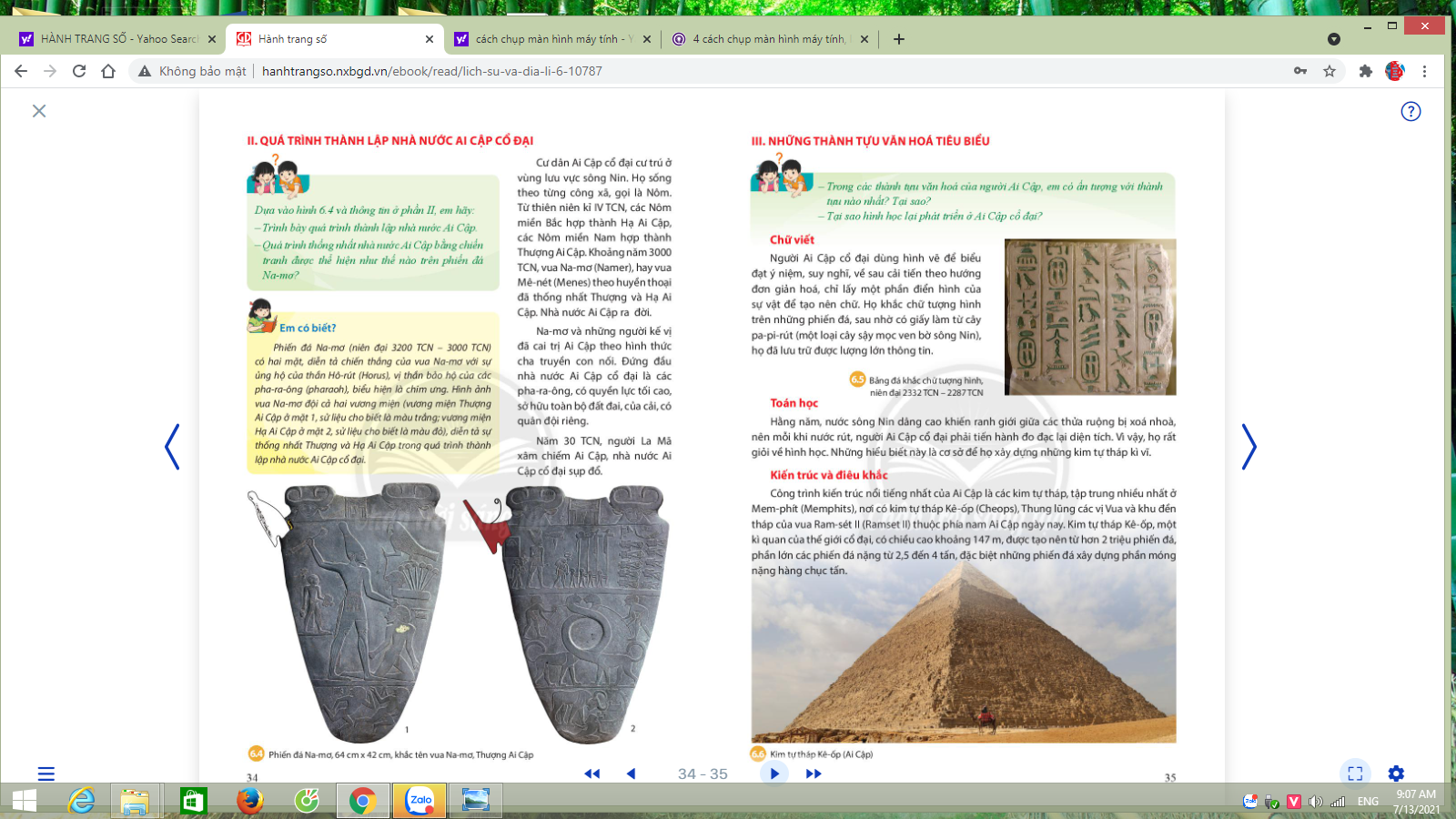 -Đứng đầu nhà nước Ai Cập cổ đại là Pha-ra-ông có quyền lực tối cao.
- Năm 30 TCN, người La Mã xâm chiếm Ai Cập nhà nước Ai Cập cổ đại sụp đổ.
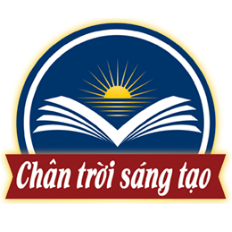 III. NHỮNG THÀNH TỰU VĂN HÓA TIÊU BIỂU
Nhiệm vụ học tập (5 phút)
Dựa tranh ảnh thành tựu văn hóa Ai Cập cổ đại và thông tin trong SGK hãy hoàn thiện bảng thống kê theo mẫu
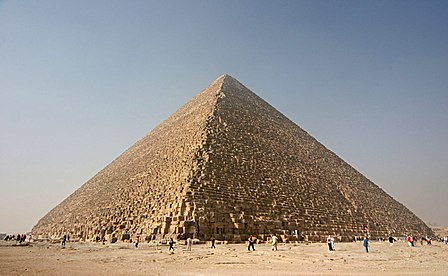 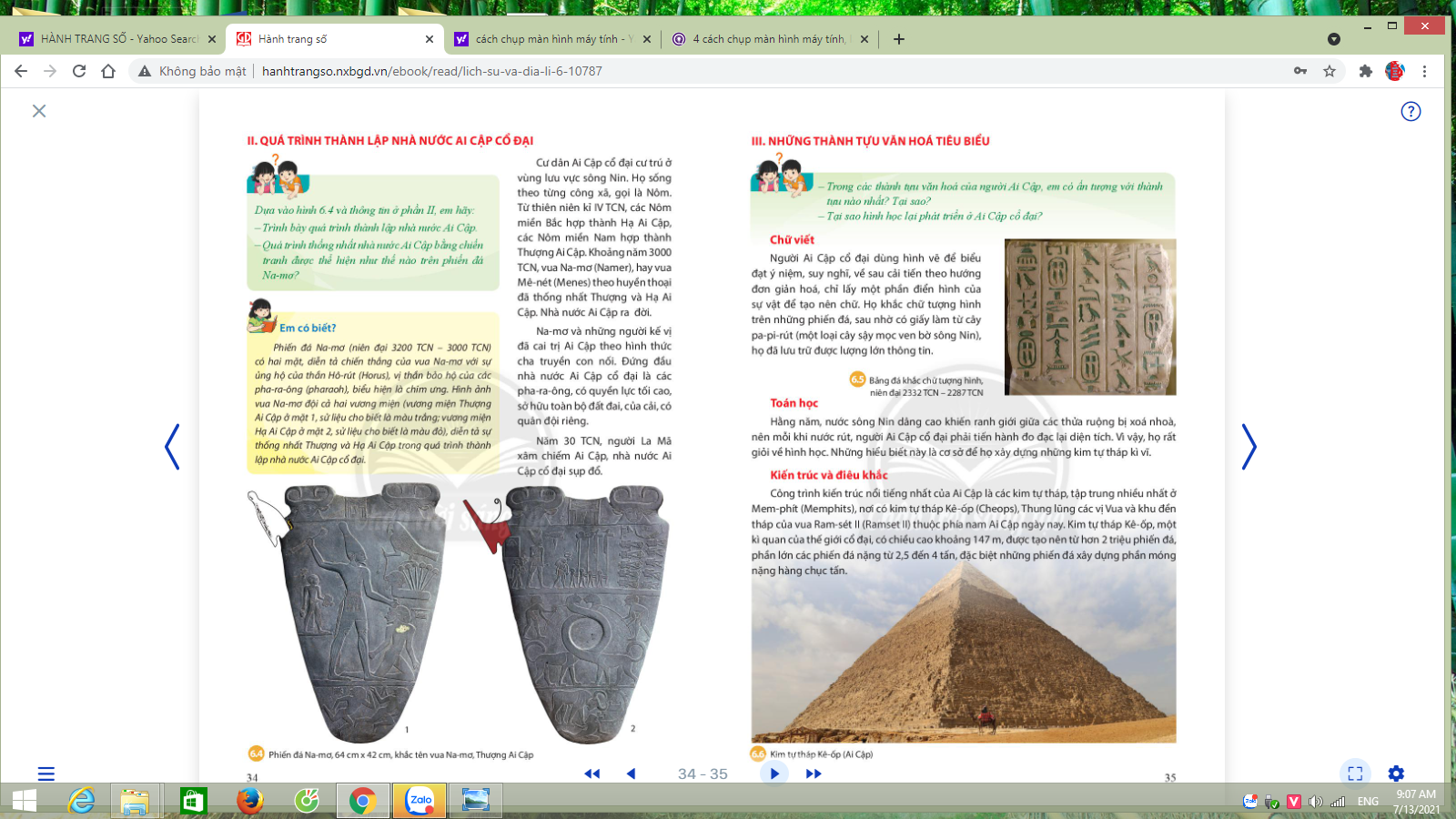 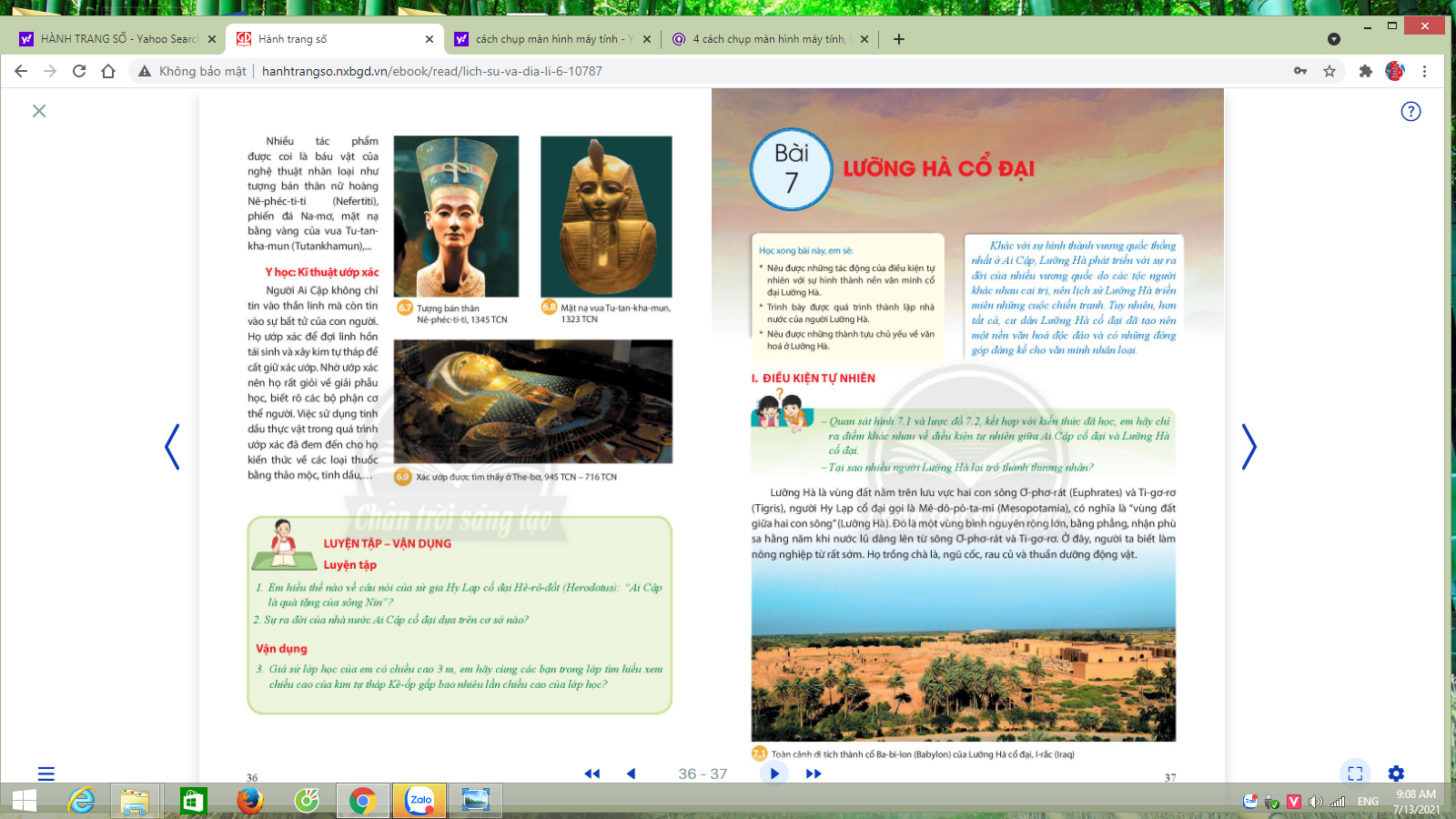 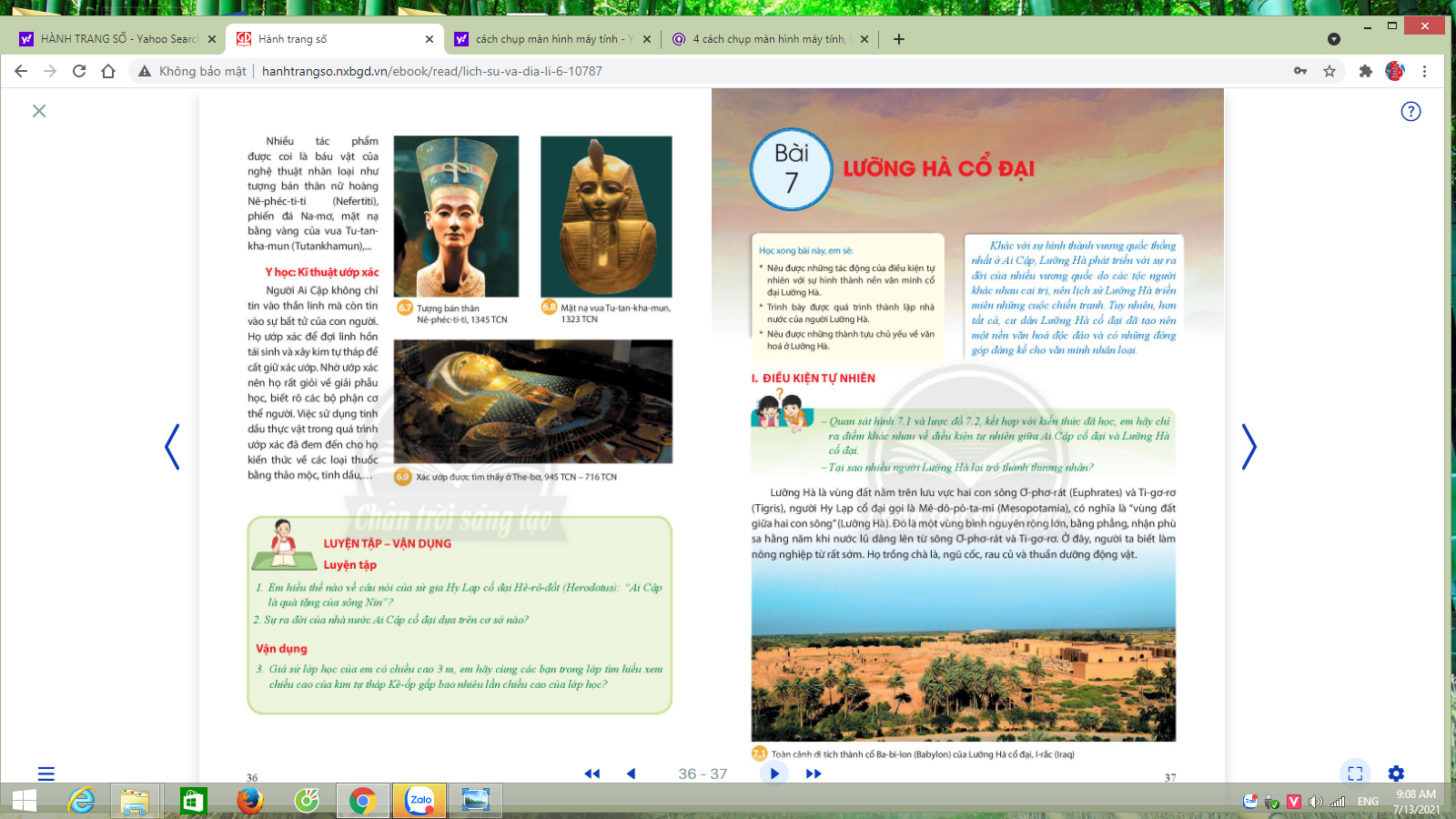 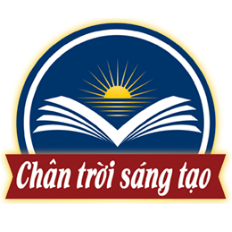 III. NHỮNG THÀNH TỰU VĂN HÓA TIÊU BIỂU
- Chữ viết : Chữ tượng hình
- Toán học: Hình học 
- Kiến trúc – Điêu khắc: Kim Tự Tháp
- Thiên văn học: Lịch, đồng hồ Mặt Trời
- Y học: Thuật ướp xác
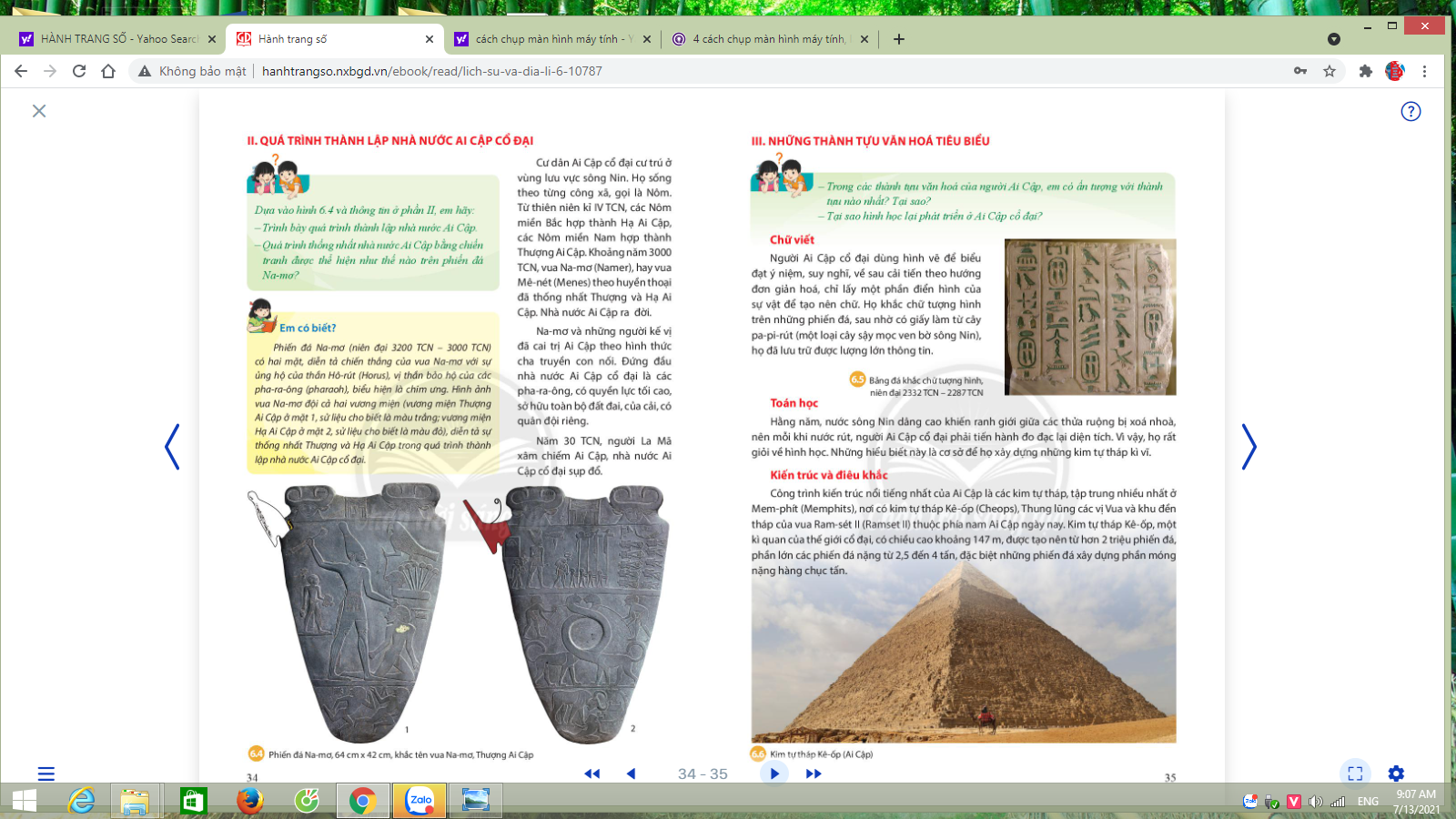 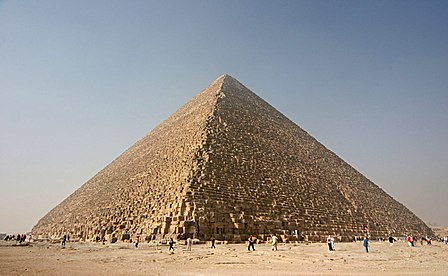 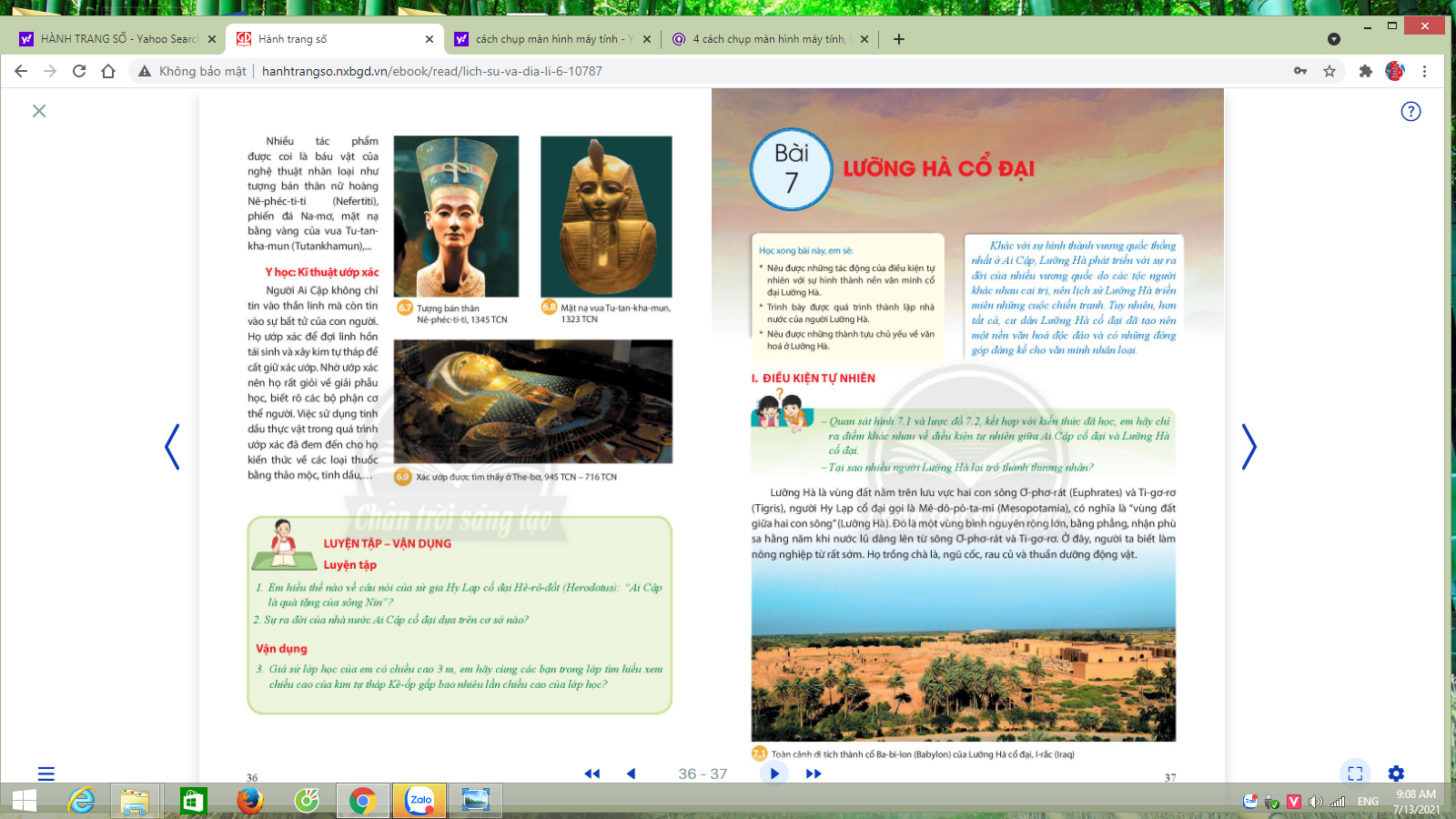 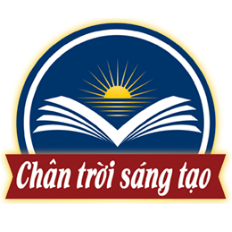 LUYỆN TẬP
Chọn đáp án đúng nhất trong các câu sau
Câu 3. Tại sao nhà nước Ai Cập cổ đại sớm hình thành và phát triển ở lưu vực sông Nin?
A. Đây là địa bàn cư trù của người nguyên thủy.			
B. Cư dân ở đây sớm phát minh ra công cụ bằng kim loại.
C. Do có điều kiện thuận lợi để phát triển hoạt động cuôn bán.	
D. Do có điều kiện thuận lợi để con người sinh sống và sản xuất.
Câu 1. Ai Cập cổ đại được hình thành trên lưu vực con sông nào?
 Sông Ấn.				B. Sông Hằng.	
C. Sông Nin.				D. Sông Nhị.
Câu 4. Việc nhà nước Ai Cập cổ đại hình thành ở lưu vực các con sông gây ra khó khăn gì cho cư dân ở đây?A. Sự chia cắt về mặt lãnh thổ.		
B. Tình trạng hạn hán kéo dài.
C. Sự tranh chấp lãnh thổ xả ra. 		
D. Tình trạng lũ lụt xả ra vào mùa mưa.
Câu 2. Người đứng đầu nhà nước ở Ai Cập cổ đại là ai?
A. Pha-ra-ông. 				B. Thiên tử.		
C. En-xi.					D. Địa chủ.
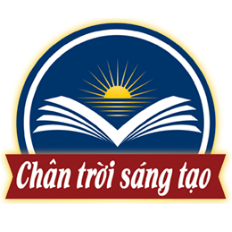 VẬN DỤNG
Nhiệm vụ học tập 
Dựa vào kiến thức vừa học hãy hoàn thành bài tập 3 trong SGK/36
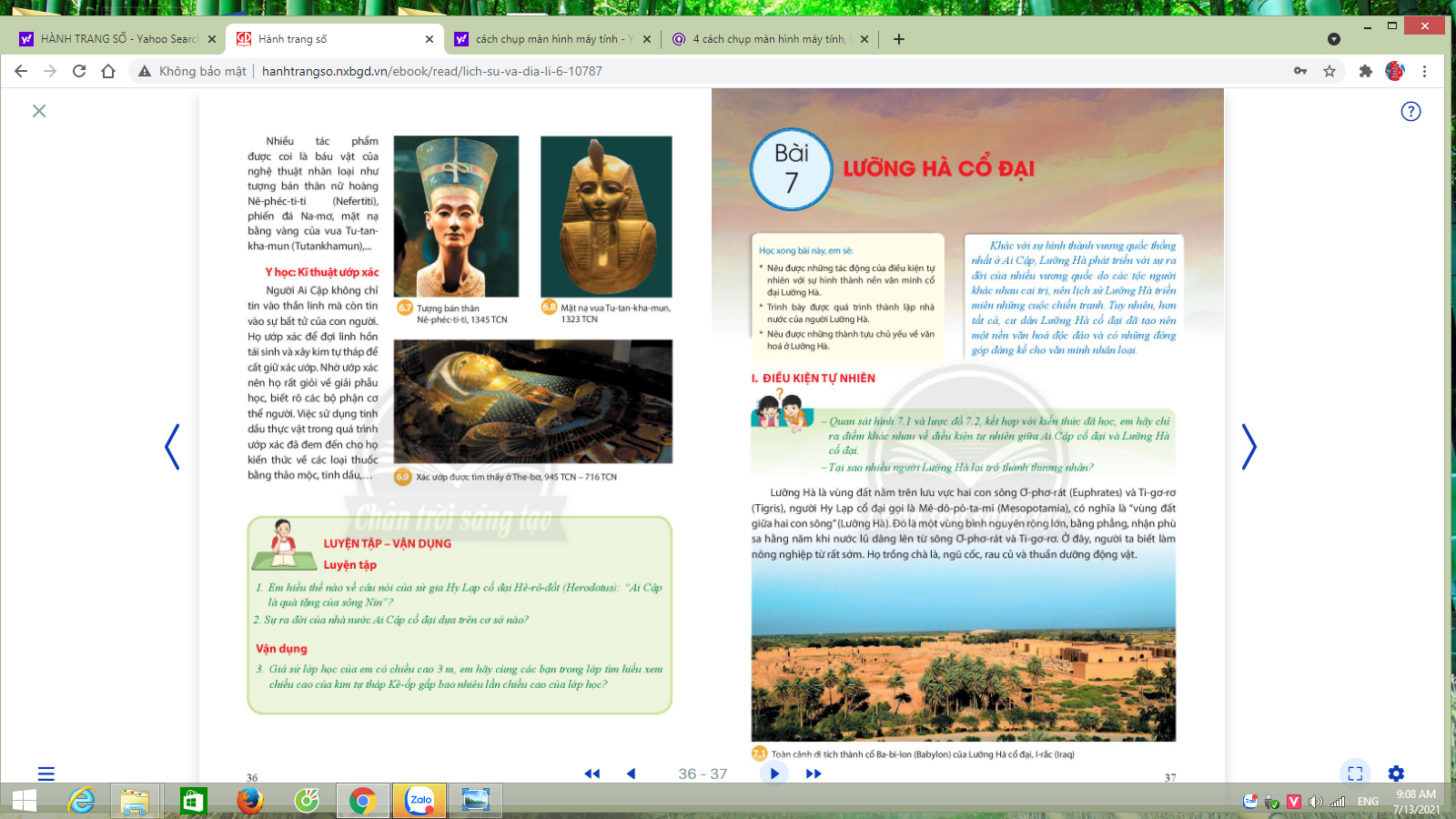 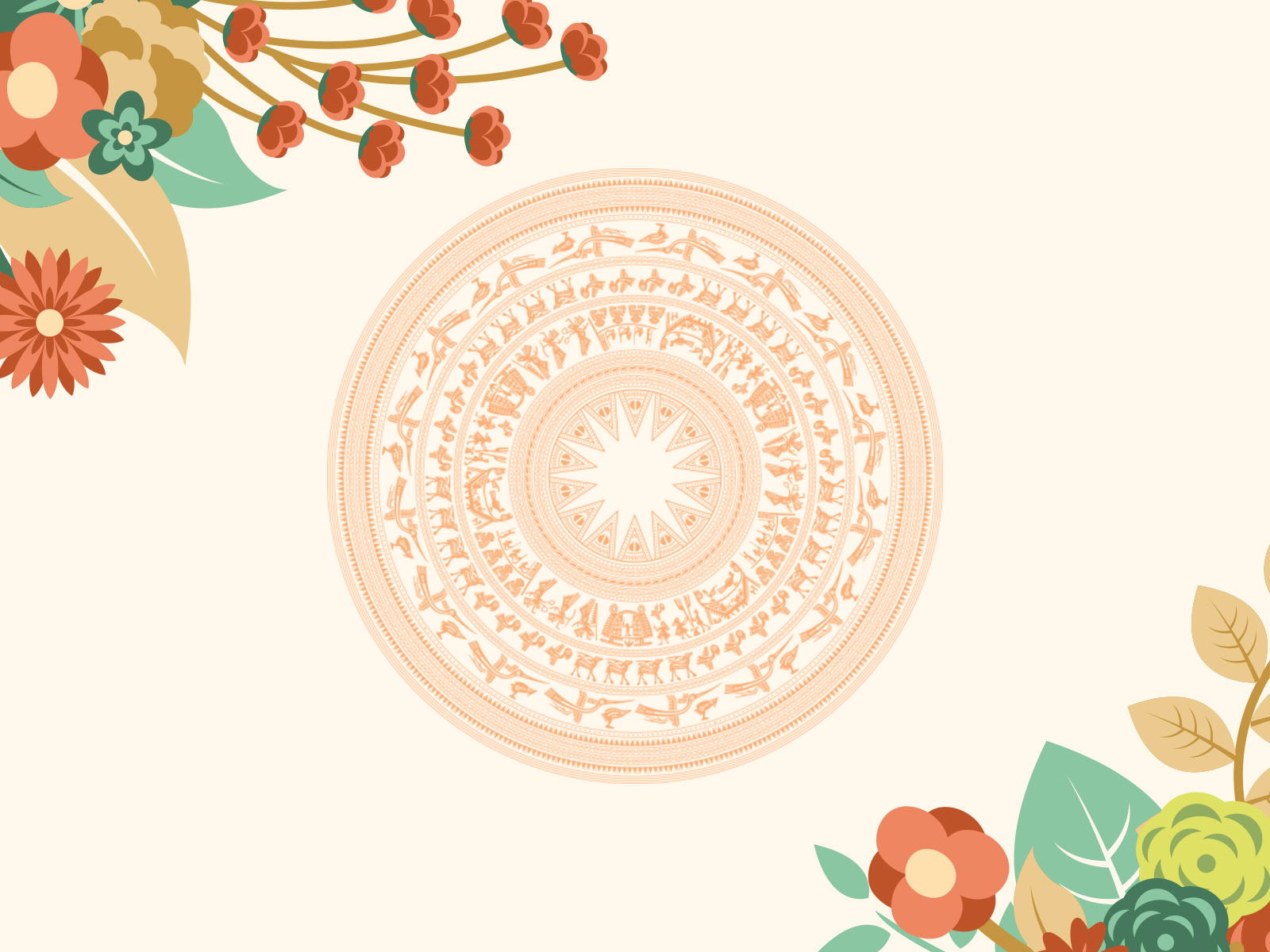 CẢM ƠN CÁC EM!
CHÚC CÁC EM HỌC TỐT!
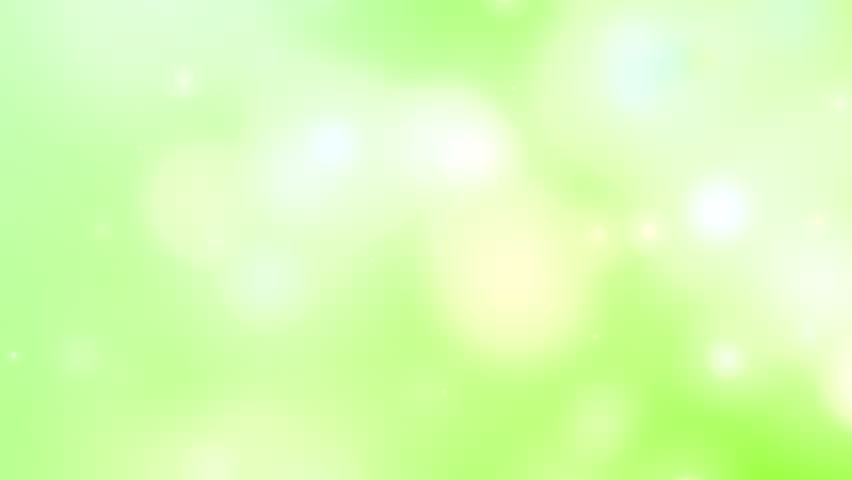 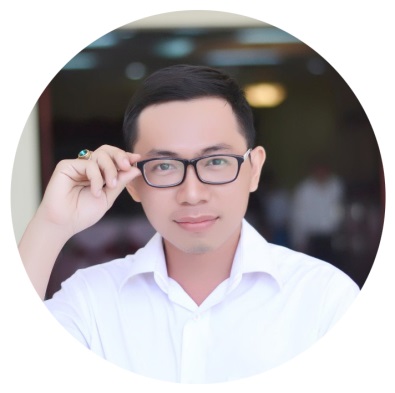 LIÊN HỆ MUA BỘ GIÁO ÁN WORD VÀ BÀI GIẢNG POWERPOINT
LỊCH SỬ 6
(CHÂN TRỜI SÁNG TẠO)
- BƯỚC 1: Gọi số điện thoại 0939 286 603 hoặc kết bạn Zalo
- BƯỚC 2: Mr Tuệ gửi giáo án mẫu của một chủ đề để bạn tham khảo
- BƯỚC 3: Chuyển khoản vào số tài khoản của Phạm Minh Tuệ:
                      + Vietcombank: 0891000617723 
                      + Sacombank: 070103141271
- BƯỚC 4: Mr Tuệ gửi giáo án hoàn chỉnh cho bạn qua Email hoặc Zalo.
            Bảng giá:            - Trọn bộ Word cả năm: 400.000 đồng 
                                        - Trọn bộ Powerpoint cả năm: 400.000 đồng
               Khi mua trọn 2 bộ (Word + Powerpoint) giảm còn 600.000 đồng
- Họ tên: Phạm Minh Tuệ
- Đơn vị: Trường THPT Lê Văn Tám, Sóc Trăng.
- Năm vào ngành: 2010
- Trình độ: ĐHSP
- Thành tích: Chiến sĩ thi đua cơ sở (3 năm liền); Bằng khen của Bộ GD-ĐT; Bằng khen của Chủ tịch UBND tỉnh Sóc Trăng; Bằng khen của Trung ương Đoàn và tỉnh đoàn Sóc Trăng; Nhà giáo trẻ tiêu biểu năm 2020; Giáo viên dạy giỏi cấp tỉnh;…
Giáo viên biên soạn: Phạm Minh Tuệ
Email: phamminhtue.c3lvt@soctrang.edu.vn